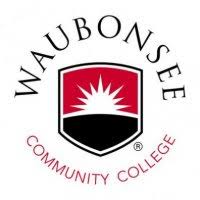 BIOMAAP – FMN 2019
Modified Value of mistakes and Growth mindset modules for Community college Microbiology class
Modified BIOMAAP slides -FMN Vemu
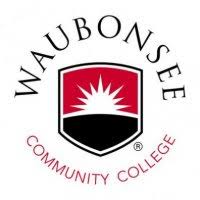 2 fears in Microbiology class
Serial dilutions

 
Understanding graphs
Modified BIOMAAP slides -FMN Vemu
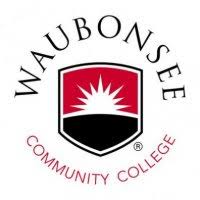 Serial Dilutions
Laboratory procedures in Biology involve the use of dilutions. 
It is a handy tool used throughout all areas of the science laboratories. 
Many students fear this process initially
The reasoning is “ Fear of making a mistake “ and feeling awkward at the end of the process
Modified BIOMAAP slides -FMN Vemu
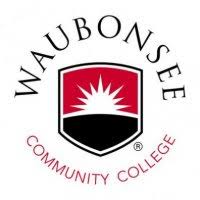 Serial Dilutions – create fear
These dilutions are considered be quantitative in nature so they have a arithmetic logical component to it. 
What are some fears that you may have had about numbers and math?  Let us build a word cloud to see the patterns
Modified BIOMAAP slides -FMN Vemu
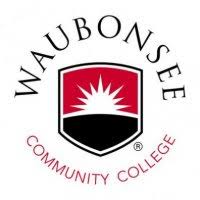 Why are graphs important
Its a visual interpretation of results
It also shows relationships in data 
It is also a great way to present data that is numerous or complicated to be described in a text in a succinct manner
Modified BIOMAAP slides -FMN Vemu
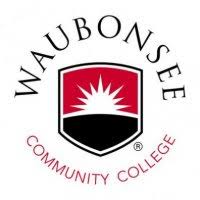 Common errors in graphing
Wrong type of graph is chosen for representation 
There are no figure legends 
Graph is not plotted  to scale 
Data is not labeled and is inconsistent.
Modified BIOMAAP slides -FMN Vemu
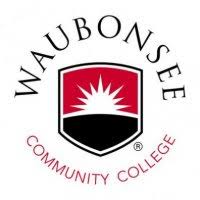 We all do it !
We all do it - mistaking makes :-)  

"The only people that never make mistakes are the people that never try anything.”
 
Now, there is danger in taking old sayings at face value, but the frequency that we hear this kind of logic begs the question: Is there evidence that we learn best from mistakes
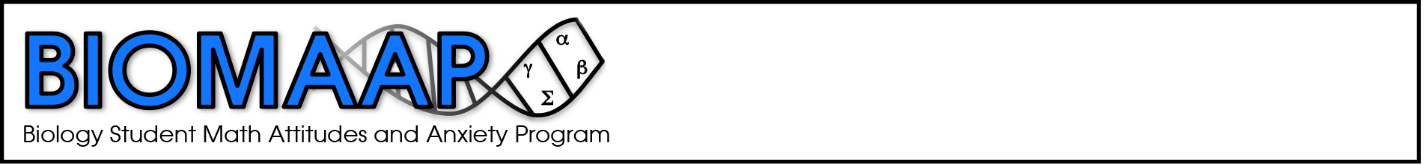 Modified BIOMAAP slides -FMN Vemu
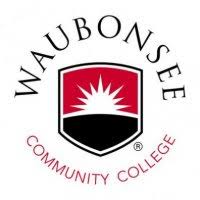 Physiology of mistakes
The physiology of mistakes 
Your body reacts to making errors
Evolutionarily speaking, making an error could mean missing an opportunity to mate or to forage, or not avoiding a predator. Some errors are not so bad, like mistaking blackberries for raspberries, but other errors, like mistaking a grizzly bear for a black bear, might be really important! 
It makes sense that organisms should possess error recognition systems, and that they might be sensitive to the magnitude of the consequences that stem from their errors.  
Recognizing an error, whether consciously or unconsciously, is necessary to avoid making the same mistake again
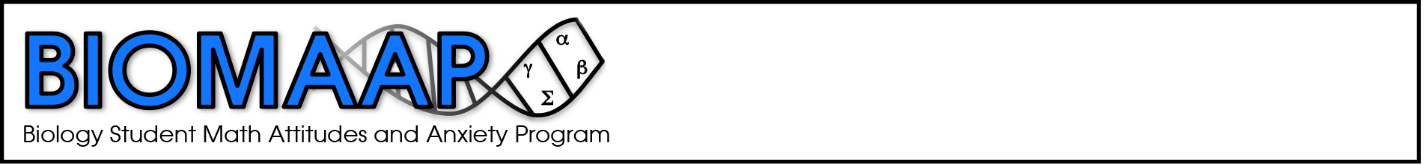 Modified BIOMAAP slides -FMN Vemu
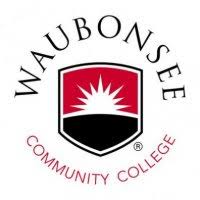 Creating a figure legend- what does this graph show?
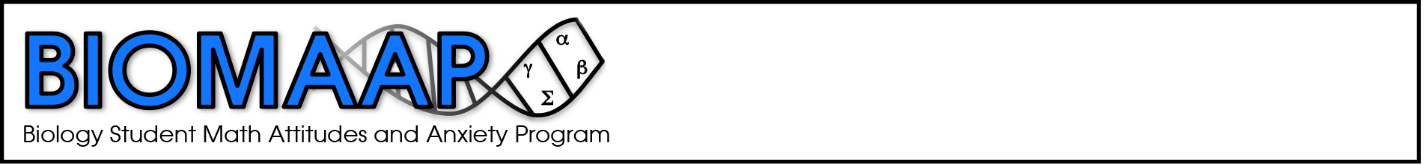 Modified BIOMAAP slides -FMN Vemu
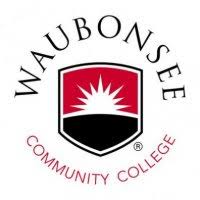 The process – where do we start?
Let us create a figure legend – 
What is the figure about 
What is described in the X axis 
What is described in the y axis
Modified BIOMAAP slides -FMN Vemu
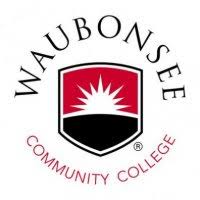 Figure Legend
Figure 1. There is a striking pattern in brain activity just after we make a mistake, called error-related negativity or ERN. A) There is a spike in negative voltage at an electrode placed on the scalp 50 milliseconds after someone makes a mistake that is not present when we are correct.  B) The difference between electrode voltage at the scalp for correct and incorrect answers is displayed as a color map.
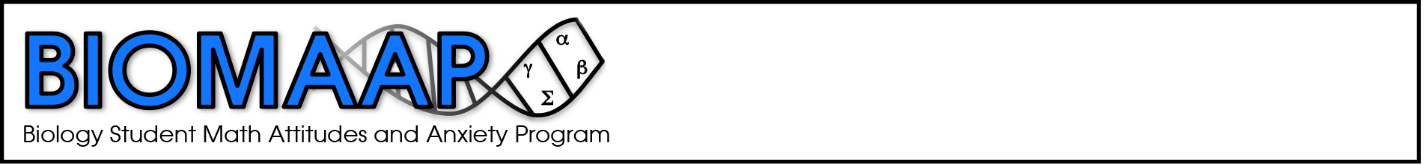 Modified BIOMAAP slides -FMN Vemu
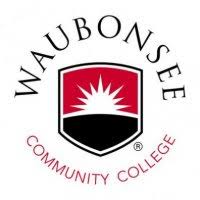 What is serial dilution
A serial dilution is any dilution where the concentration decreases by the same quantity in each successive step.  
Serial dilutions are mutiplicative.
Modified BIOMAAP slides -FMN Vemu
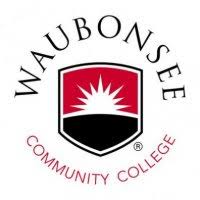 What are your thoughts?
First, people seem to differ innately in how strong their brains respond to making an error. 
Some people are just more reactive and sensitive than others. 
Second, people have stronger brain responses to making errors they feel are more consequential. 
For example, if people are punished for errors, the magnitude of their ERN's can increase. 
Third, the mental reaction to errors coincides with a more general physiological response - people will often have slowed heart rates and changes in skin conductance (due to sweating) after making mistakes.
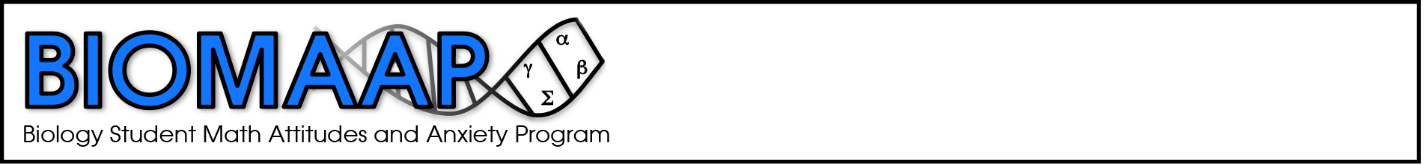 Modified BIOMAAP slides -FMN Vemu
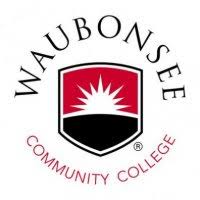 Let us  Example 1 : simple
If a solution has a 1/10 dilution the number represents 1 part of the sample added to 9 parts of water .  
So the volumes used would be 10-1= 9.  
This represents 1 part  sample added to 9 parts of water .
Describe in your own words – what you are doing in Lab today with simple dilution.
Modified BIOMAAP slides -FMN Vemu
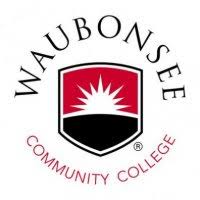 Let us Example 2: complex
If a 1/8 dilution of the stock solution is made followed by a 1/4 dilution what is the final dilution.
The final dilution is: 1/8 x 1/4 = 1/32
Modified BIOMAAP slides -FMN Vemu
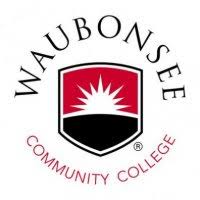 Series of ½ dilutions
Series of ½ dilutions.  Each successive tube will ½ the amount of the original concentrated solution.  
If this is done SIX  times this is what you would end up with
Modified BIOMAAP slides -FMN Vemu
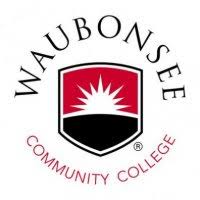 Doubling SIX times
1st dilution = 1 /2
2nd dilution = 1 /2 x 1 /2  = 1/4
3rd dilution = 1/4 x 1 /2  = 1/8
4th dilution = 1/8 x 1 /2  = 1/16
5th dilution = 1/16 x 1 /2  - 1/32
6th dilution = 1/32 x 1 /2  = 1/64
This results in a series of dilutions, each a doubling dilution of the previous one
Modified BIOMAAP slides -FMN Vemu
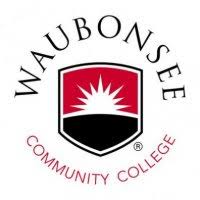 What is a dilution factor?
EXAMPLE: What is the dilution factor if you add 0.1 mL of sample volume  to 9.9 mL of LB media ?
The final volume is equal to the sample volume PLUS the water  volume:  0.1 mL + 9.9 mL = 10 mL
The dilution factor is equal to the final water volume divided by the sample volume: 10 mL/0.1 mL = 1:100 dilution
Modified BIOMAAP slides -FMN Vemu
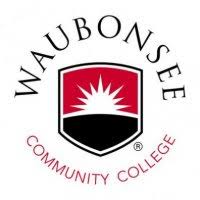 Practice
Problem: 
What is the dilution factor when 0.2 mL of sample is added to 3.8 mL of LB media?
Modified BIOMAAP slides -FMN Vemu
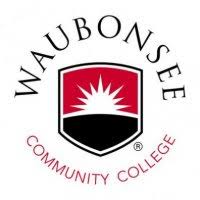 Work the process
What is your answer? 
Show the steps
Modified BIOMAAP slides -FMN Vemu
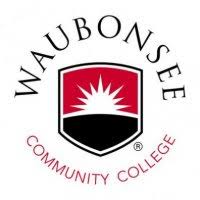 Value of a mistake
Our understanding of Mistakes is connected to our mindset /beliefs about learning and failure. 

Have your  heard about people having a "fixed mindset" or a "growth mindset”?  
 
Someone with a fixed mindset believes their ability and intelligence are largely innate, and are not easily changed.  What does an error mean to a fixed mindset student? It must mean they aren't intelligent enough to handle the task at hand, which is a terrible thing to hear or accept. Fixed mindset people don't like making mistakes because it is a reminder of their own limitations.  
 
In contrast, someone with a growth mindset believes intelligence and ability are malleable, changeable, and respond to training and effort.  What does an error mean to a growth mindset student?  It means that the student was trying to learn something new, to improve their ability, to become more intelligent. That is a great, rewarding feeling.  People with a growth mindset welcome mistakes as proof they are pushing forward.
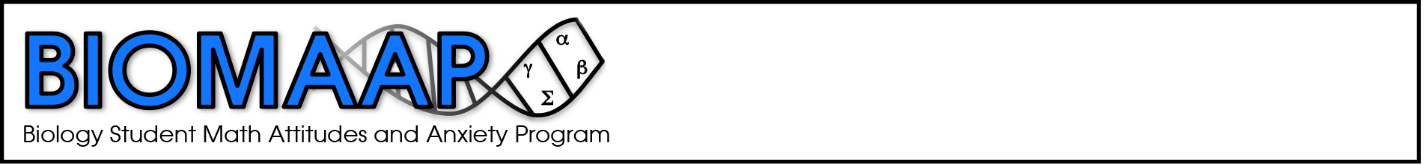 Modified BIOMAAP slides -FMN Vemu
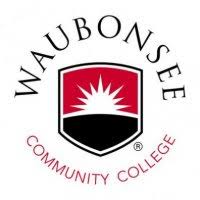 Are certain people born with the ability to juggle?
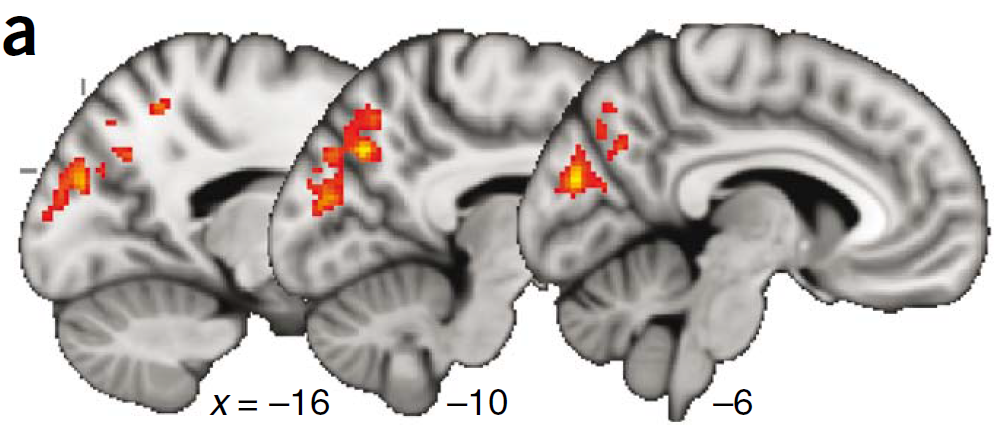 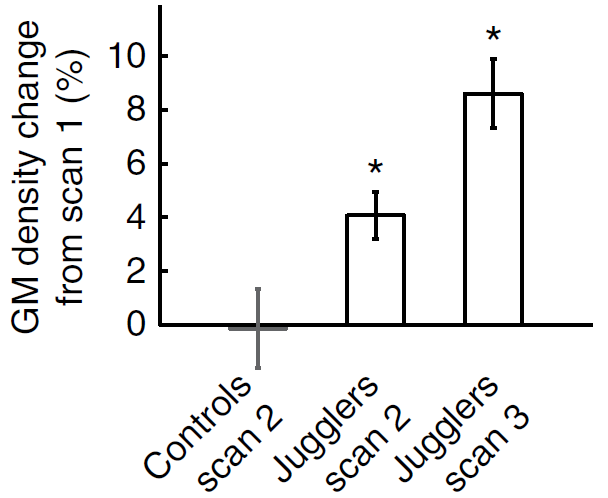 Percent gray matter
Density change (%)
Controls  Jugglers  Jugglers
       Week 6   Week 6   Week 10
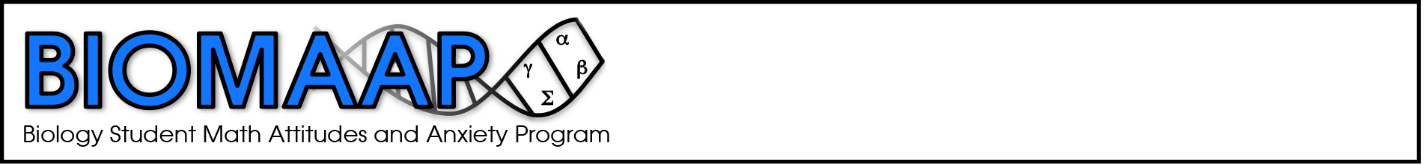 Modified BIOMAAP slides -FMN Vemu
Scholz, Klein, Behrens, & Johansen-Berg (2009)
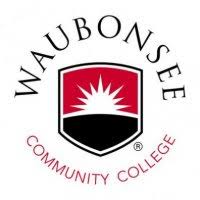 Growth Mindset in Mathematics
You can increase your mathematical brainpower through practice!
Learning will feel hard, especially at first
Your brain will rewire itself as you work
The work and effort you put in equates to the results you get out
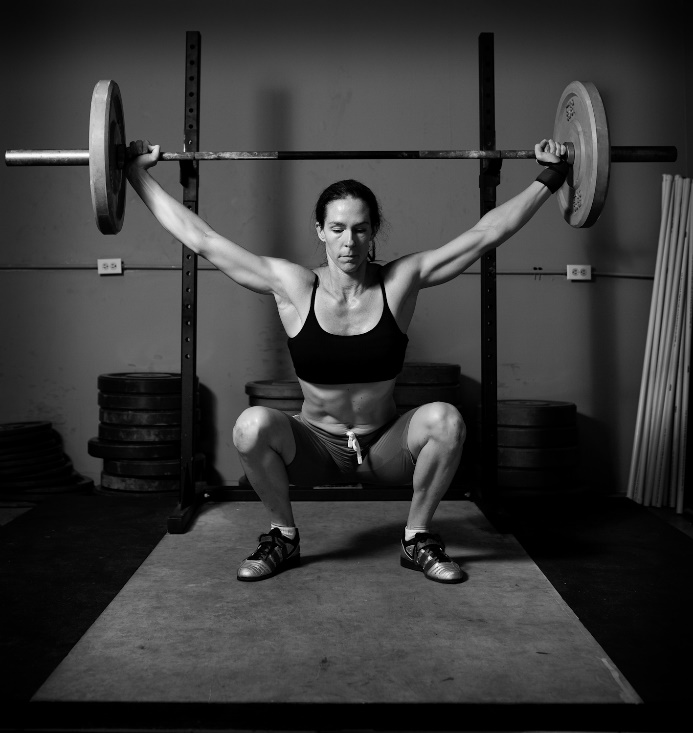 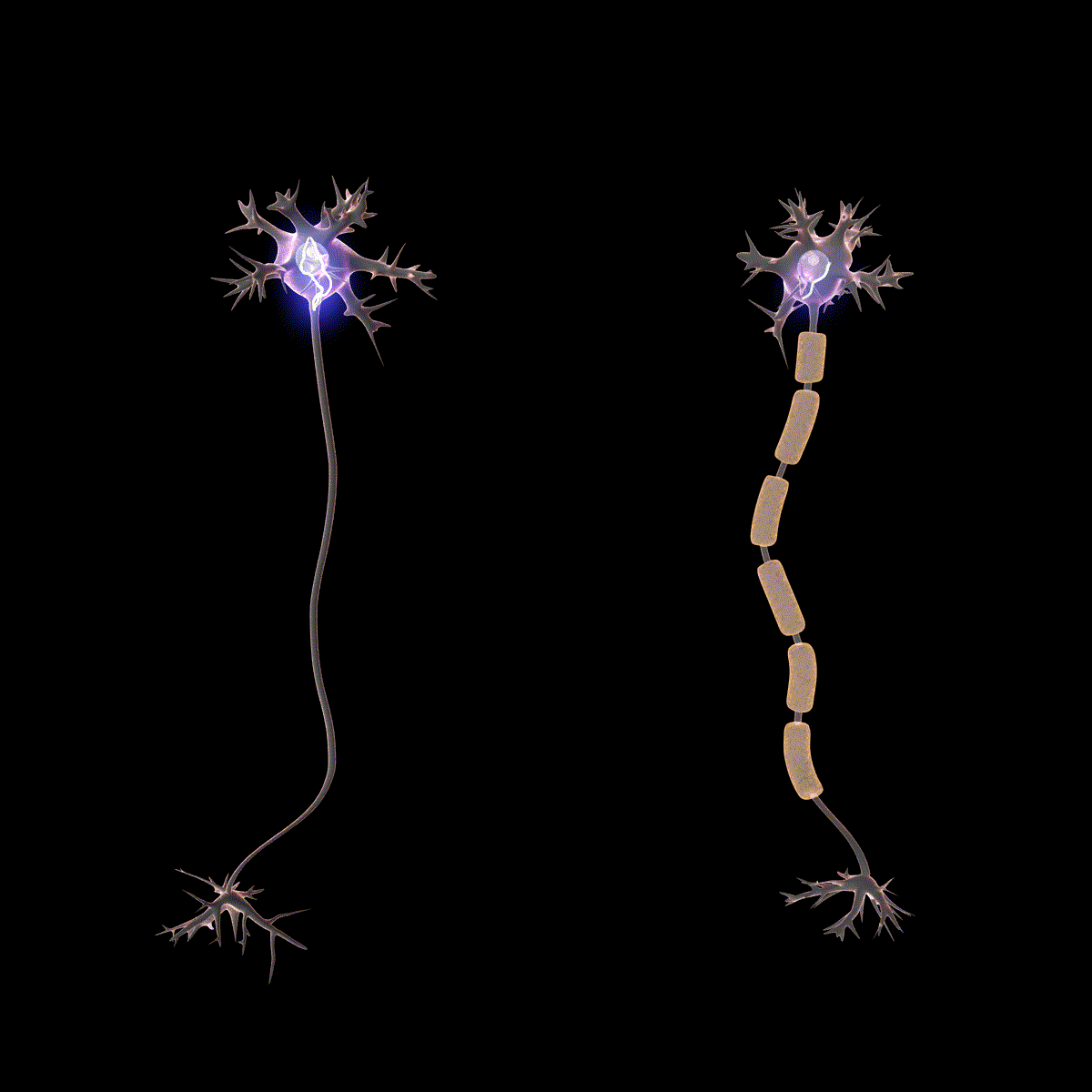 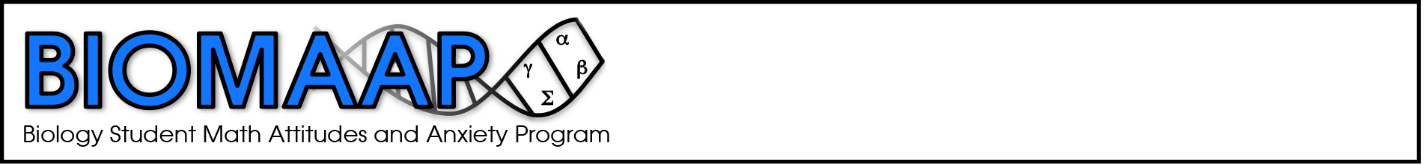 Modified BIOMAAP slides -FMN Vemu
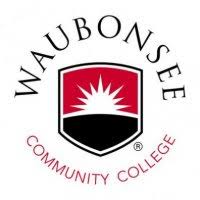 Key points
A growth mindset suggests we all can improve at mathematics with practice, including you.

Sometimes our anxiety about math can prevent us from believing we can grow, but the opportunity to practice is always there.
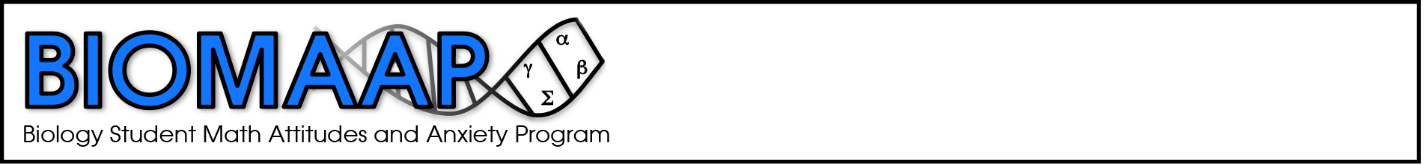 Modified BIOMAAP slides -FMN Vemu
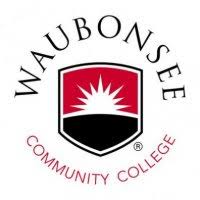 Ponder – think
All the evidence, from brain science to educational research to everyday experiences, suggests that ability and intelligence are malleable. 
Your mistakes, and even the anxiety you might feel when you get something wrong in class, are proof that you are learning. 
Strange, but true!
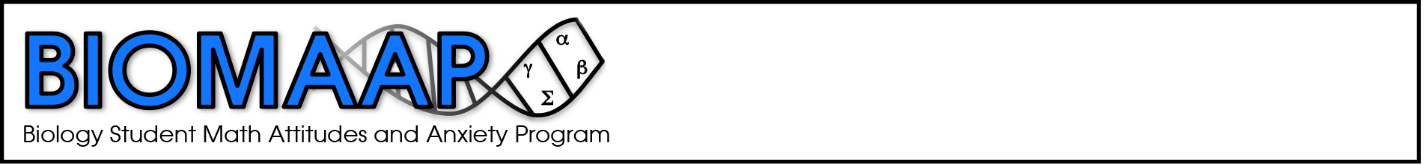 Modified BIOMAAP slides -FMN Vemu
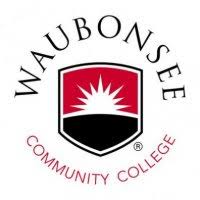 Lets start flexing our Math muscles Context for dilution problem
dilution factor = final volume of LB media / volume of the sample 
0.2 +3.8 = 4.0 total volume
4.0/0.2 = 1:20 dilution
Modified BIOMAAP slides -FMN Vemu
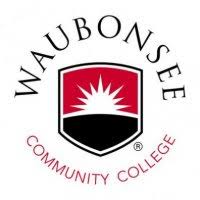 Discussion in small groups
What does an error mean to a fixed mindset student? 

What does an error mean to a growth mindset student?
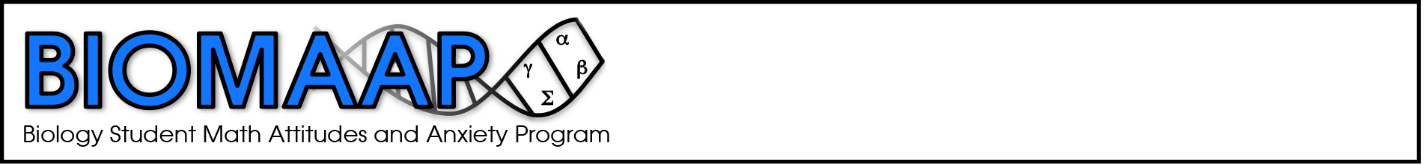 Modified BIOMAAP slides -FMN Vemu
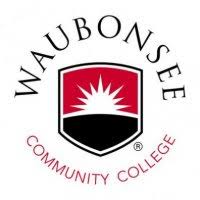 Value of mistakes in problem 1
Brain research shows :  The error recognition process is essential for learning

Whether you knew it or not, your body has been responding to errors you make. And, if you've had teachers or parents that punished you for making mistakes, as almost everyone has had, you've probably become more and more sensitive.  The feelings of stress or anxiety you might feel in the classroom are very real, both physiologically and mentally. There is some good news, however. 

Your body is trying to help you. The error recognition process is essential for learning - that is, you have to recognize an error in order to do something different next time.  We need this system in order to learn. 

Being aware of a physiological response, putting a name on it, and understanding it can help reduce its severity. This might sound fluffy and new-age, but it is completely true.
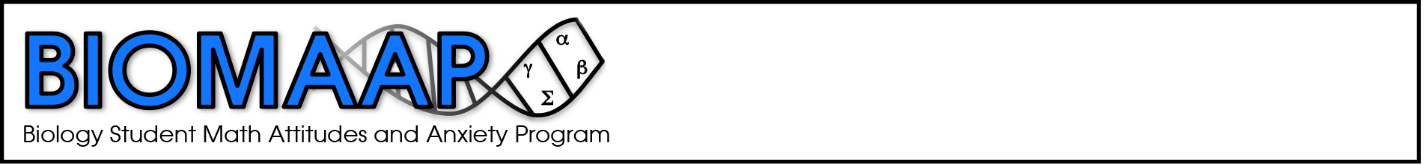 Modified BIOMAAP slides -FMN Vemu
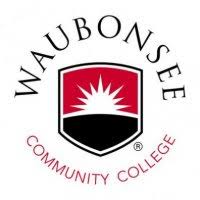 Brain research shows :  The error recognition process is essential for learning
Consciously defining the consequences of making a mistake can help you reduce your reactivity to mistakes.  
What is the worst that can happen if you make a mistake on a dilution problem in a microbiology class? 
That single mistake won't make you fail the class, fail out of school, and become destitute. 
Most often when we ask ourselves the "what is the worst that can happen" question, the answer is "well, really, not very much." 
You will be less worried about making mistakes if you recognize they don't matter much.
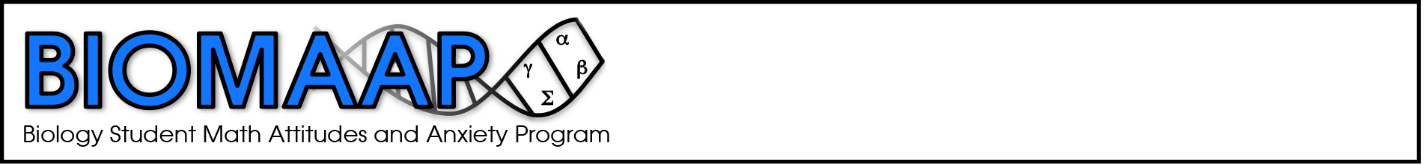 Modified BIOMAAP slides -FMN Vemu
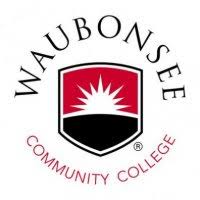 Individual journaling activity
Write in short words about different kinds of mistakes you make in this dilution problem process

Think both of minor mistakes and major ones. Give examples :  Where you are sitting in the class – noise level – understanding the importance of this activity – remembering arithmetic – paying attention to details 

 How averse are you to making mistakes? How do you feel when you make a mistake? Does your reaction match the consequences of your mistake, or is it disproportionate?
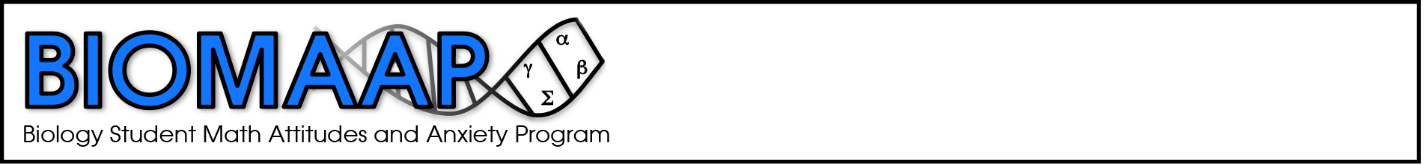 Modified BIOMAAP slides -FMN Vemu
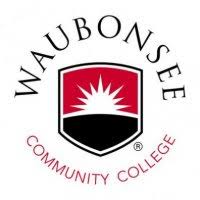 Day 2 in class –
Dilution problem part 2 – 
Serial dilutions of the sample are always made by taking a set quantity of the initial dilution of the sample  and adding it successively to tubes with the same volume.  
So each successive dilution would be multiplied by the dilution factor
Modified BIOMAAP slides -FMN Vemu
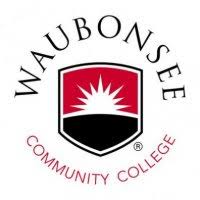 Day 2 in class
All the successive tubes would have 3.8 mL of LB media.
 Transfer 0.2 of the initial diluted sample into the next tube, mix it 
Then transfer 0.2, mix and so on.
If you had 2 tubes what would be the final dilution of tube 2?
Modified BIOMAAP slides -FMN Vemu
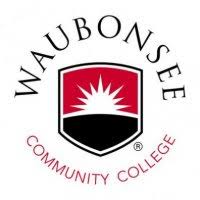 Calculate the Dilution factor for Tube 2
Both tubes have 3.8 of the LB media
0.2 ml of sample is added 
Tube 1 dilution factor is 1:20 
Arithmetic logic: 4/0.2 =  20
Tube 2 arithmetic logic: 1/20X1/20 =1/400
Tube 2 dilution factor is 1:400
Modified BIOMAAP slides -FMN Vemu
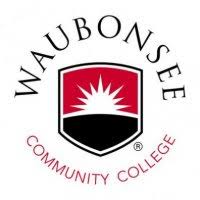 Calculate the Dilution factor for Tube 3
So if tube 2 was the endpoint,  the dilution is 1:400
If you had 3 tubes what would be the final dilution of tube 3?

Use the process of growth mindset and value of mistakes to physiologically understand what is happening to your body and mind while attempting this arithmetic problem
Modified BIOMAAP slides -FMN Vemu
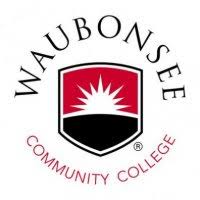 Calculate Dilution Factor for Tube 3
Both tubes have 3.8 of the LB media
0.2 ml of sample is added 
Tube 1 dilution factor is 1:20 
Arithmetic logic: 4/0.2 =  20
Tube 2 arithmetic logic: 1/20X1/20 =1/400
Tube 2 dilution factor is 1:400 
Tube 3 arithmetic logic is 1/20x1/400= 1/8000
Modified BIOMAAP slides -FMN Vemu
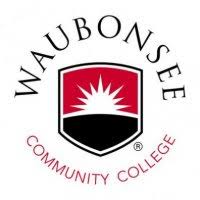 Assignment
Journal Assignment: For the next week, reflect on your own thoughts and statements, as well as those made by friends, classmate, instructors, etc.  Record at least three statements that reflect a growth mindset or a fixed mindset. Explain why you think the statement reflects that mindset.  If you don’t hear any, reflect back on previous experiences that you can remember and record those.  Be ready to share next week!
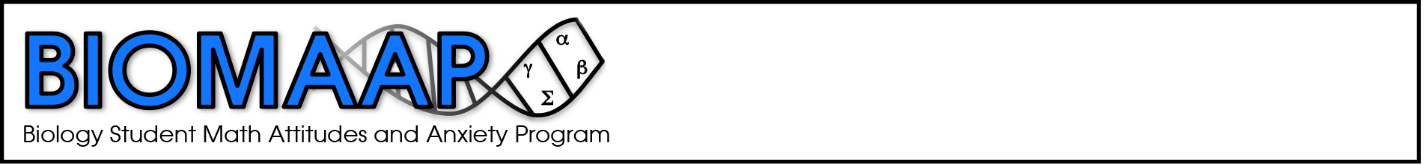 Modified BIOMAAP slides -FMN Vemu
Modified BIOMAAP slides -FMN Vemu